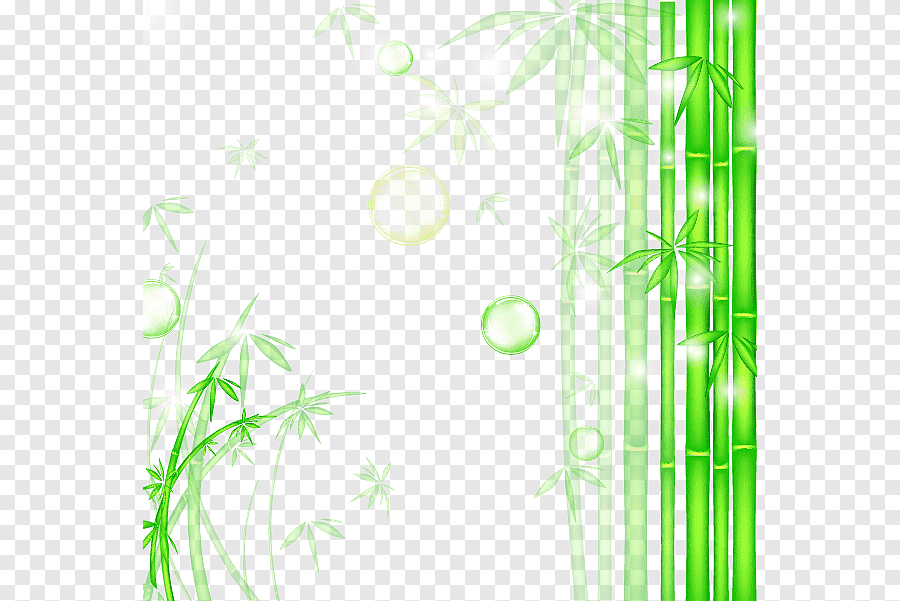 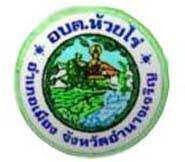 โครงสร้างหน่วยงานขององค์การบริหารส่วนตำบลห้วยไร่
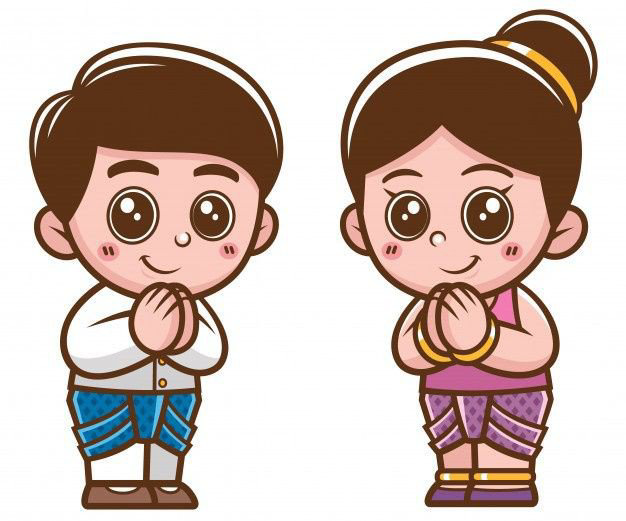 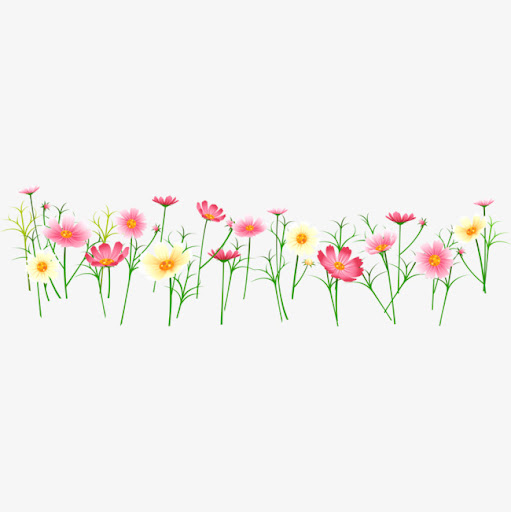 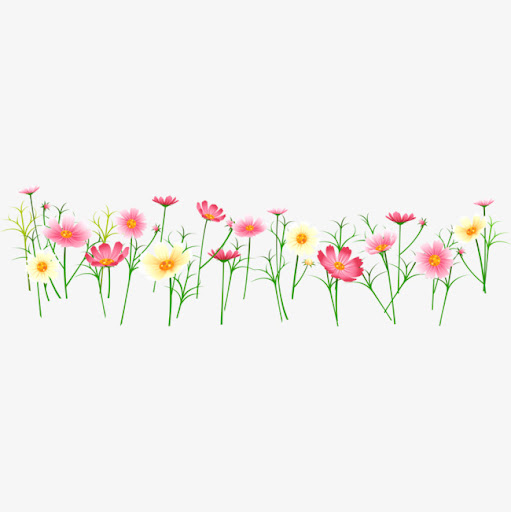 โครงสร้างหน่วยงาน
โครงสร้างองค์การบริหารส่วนตำบลห้วยไร่
นาย อบต.ห้วยไร่
รอง นายก อบต.ห้วยไร่
รอง นายก อบต.ห้วยไร่
เลขานุการนายก อบต.ห้วยไร่
โครงสร้างหน่วยงาน
โครงสร้างส่วนราชการองค์การบริหารส่วนตำบลห้วยไร่
ปลัด อบต.
(นักบริหารงานท้องถิ่น ระดับกลาง)
หน่วยตรวจสอบภายใน
หน่วยตรวจสอบภายใน
รองปลัด อบต.
(นักบริหารงานท้องถิ่น ระดับต้น)
งานตรวจสอบภายใน
กองการศึกษา ศาสนาและวัฒนธรรม
(นักบริหารงานการศึกษา 
ระดับต้น)
กองคลัง
(นักบริหารงานการคลัง ระดับต้น)
กองช่าง
(นักบริหารงานช่าง ระดับต้น)
กองสาธารณสุขและสิ่งแวดล้อม
(นักบริหารสาธารณสุข 
ระดับต้น)
สำนักปลัด อบต.
(นักบริหารงานทั่วไป ระดับต้น)